How to manage 
financial risk
This session is aimed at Year 9 and is also appropriate or KS4 and KS5
Unit outline
2
Having a respectful learning environment
‹#›
We will listen to each other respectfully
We will avoid making judgements or assumptions about others
We will comment on what has been said, not the person who has said it
We won’t put anyone on the spot and we have the right to pass
We will not share personal stories or ask personal questions
4
Session 5:
Online safety
‹#›
‹#›
By the end of the session, I will be able to:
Describe reasons for changes to the rate in online scams

State the impact that online scams have

Identify online scams and ways to avoid them
What are we learning about?
6
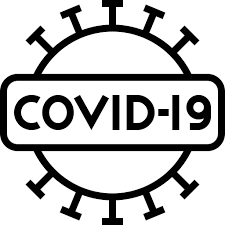 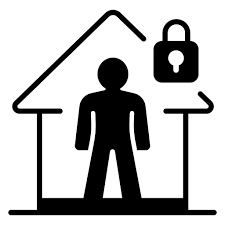 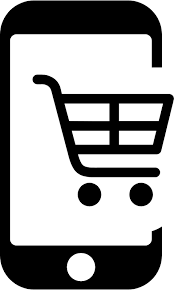 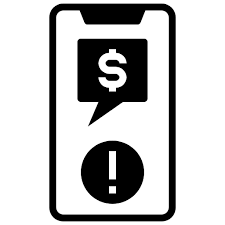 What is the link between these images?
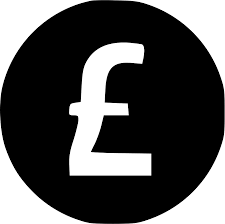 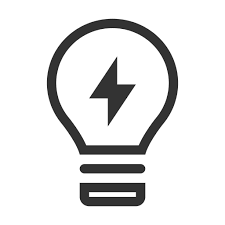 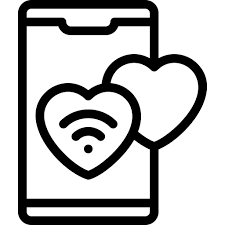 [Speaker Notes: Teacher instruction 
Online shopping - a rise in shopping online 
Covid-19 - use of technology increased during 2020
Lockdown - people are at home a lot more
Online scams - have increased 
Online dating  - an example where people are likely to get scammed
Energy prices/energy scams - an example where people are likely to get scammed]
Online Scams
7
In July 2022, ‘Which?’ reported that there were 413,553 reports made to Action Fraud, the fraud and cybercrime reporting centre for England, Wales and Northern Ireland, between April 2020 and March 2021 – up 33% year on year. More than £2.3bn was lost by victims as a result. 

Rise in online shopping due to the pandemic
Phone fraud rose by 83%
More than 1,500 reports have been made to the National Fraud Intelligence Bureau about scam emails purporting to be from Ofgem about energy rebates
Respond to the following questions using full sentences.

What has happened to the rate of online crime in the UK?
How much money was lost as a result of online scams?
Explain why there has been a change to the rate of online crime in the UK?
[Speaker Notes: Fraudsters have taken advantage of our changing habits, most recently leading to a surge in texts alleging to be from courier and delivery firms asking recipients for admin fees to retrieve packages. 
This includes phone calls or SMS messages from unknown numbers, which cost up to £15 to call or £1.50 to text back.]
‹#›
By the end of the session, I will be able to:
Describe reasons for changes to the rate in online crime

State the impact that online scams have

Identify online scams
Online Scams
‹#›
What is the impact of online crime?

Consider;
For an individual emotionally
For an individual financially
For businesses
What is the impact of online crime?
Loss of money
Online Scams
‹#›
Changes to the law
Anxiety
What is the impact of online crime?

Consider;
For an individual emotionally
For an individual financially
For businesses
What is the impact of online crime?
Takes up police time
Debt
Reduce credit score
Online Scams
‹#›
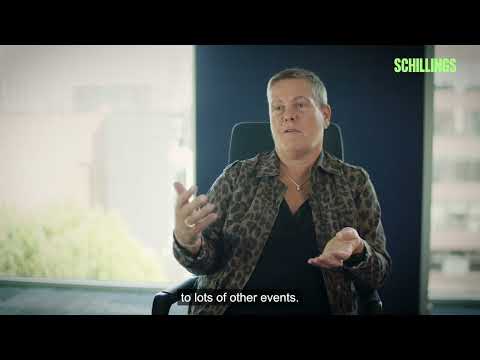 As you watch the clip, make a note of at least three emotional effects of online scams.
Video: https://youtu.be/PUKdk5r2xBU
‹#›
By the end of the session, I will be able to:
Describe reasons for changes to the rate in online crime

State the impact that online scams have

Identify online scams
Identifying scams
13
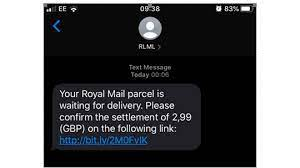 Karim is feeling anxious about using his online accounts. 
He recently  got scammed after responding to this fake text message?

How can we tell this is not a genuine message?
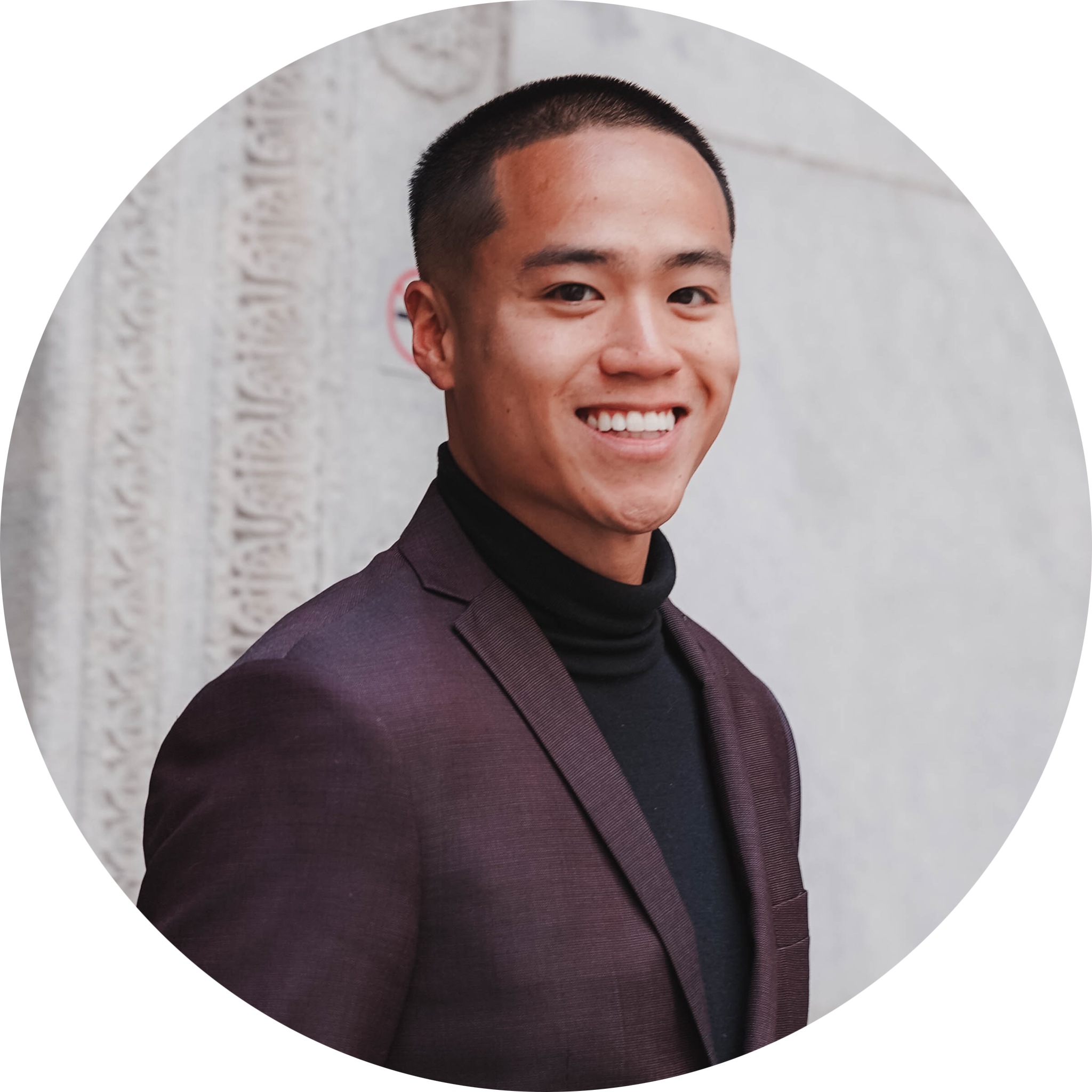 Let’s help Karim learn how to spot an online scam.
Using your mini white-boards, respond ‘yes’ or ‘no’.
Source: https://quiz.takefive-stopfraud.org.uk/
[Speaker Notes: Message sent during unsociable hours 
Grammar - using a comma instead of decimal 
Request for payment via a link - customer would be asked to log-in to their account
Bit.ly link rather than company]
Identifying scams
14
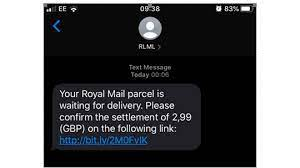 [Speaker Notes: Message sent during unsociable hours 
Grammar - using a comma instead of decimal 
Request for payment via a link - customer would be asked to log-in to their account
Bit.ly link rather than company]
Identifying scams
15
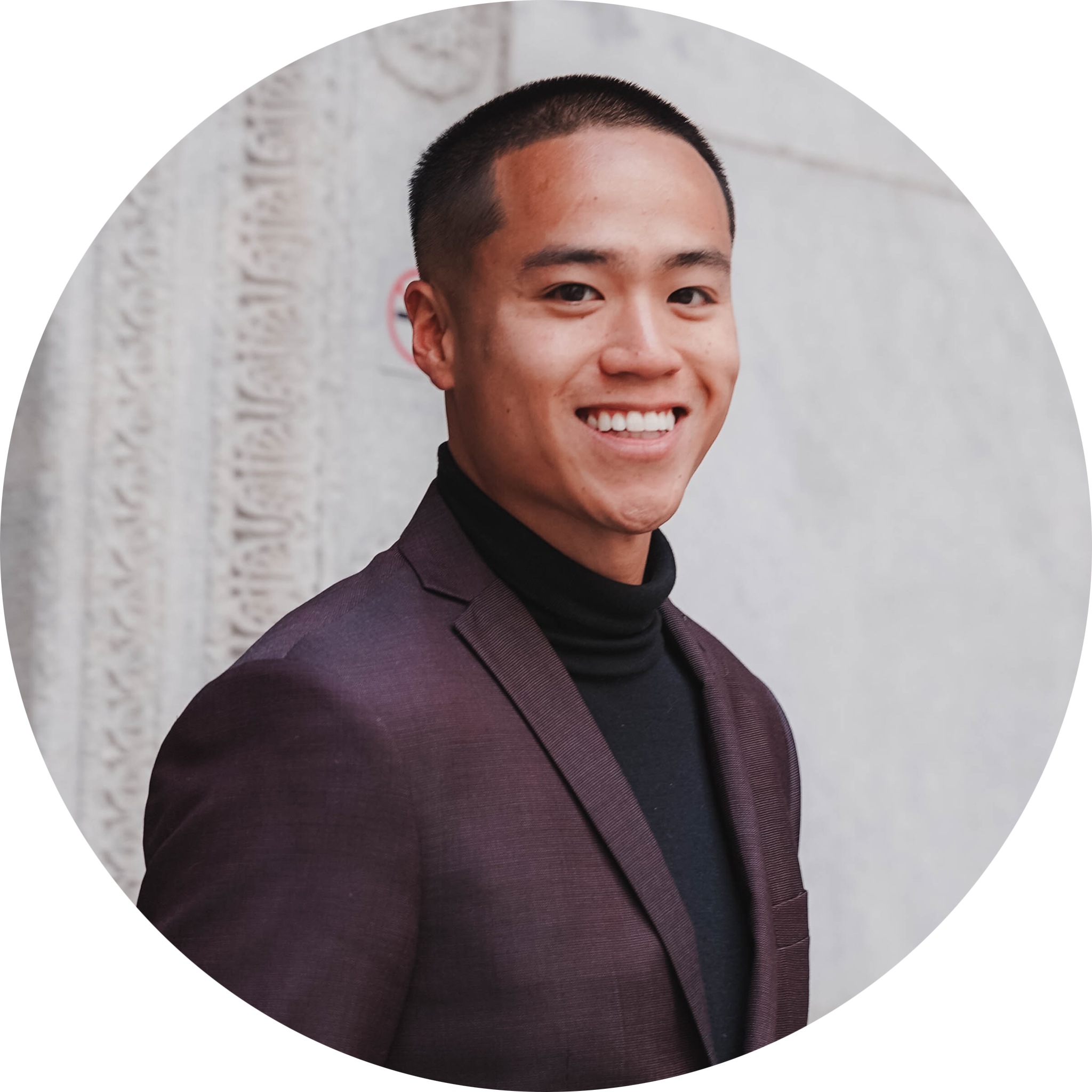 Let’s help Karim learn how to spot an online scam.
Using your mini white-boards, respond ‘yes’ or ‘no’.
Source: https://quiz.takefive-stopfraud.org.uk/
[Speaker Notes: Message sent during unsociable hours 
Grammar - using a comma instead of decimal 
Request for payment via a link - customer would be asked to log-in to their account
Bit.ly link rather than company]
Is this a scam? Yes or No?
16
This brilliant all-inclusive deal online that’s significantly cheaper than others around. Should Karim buy it?
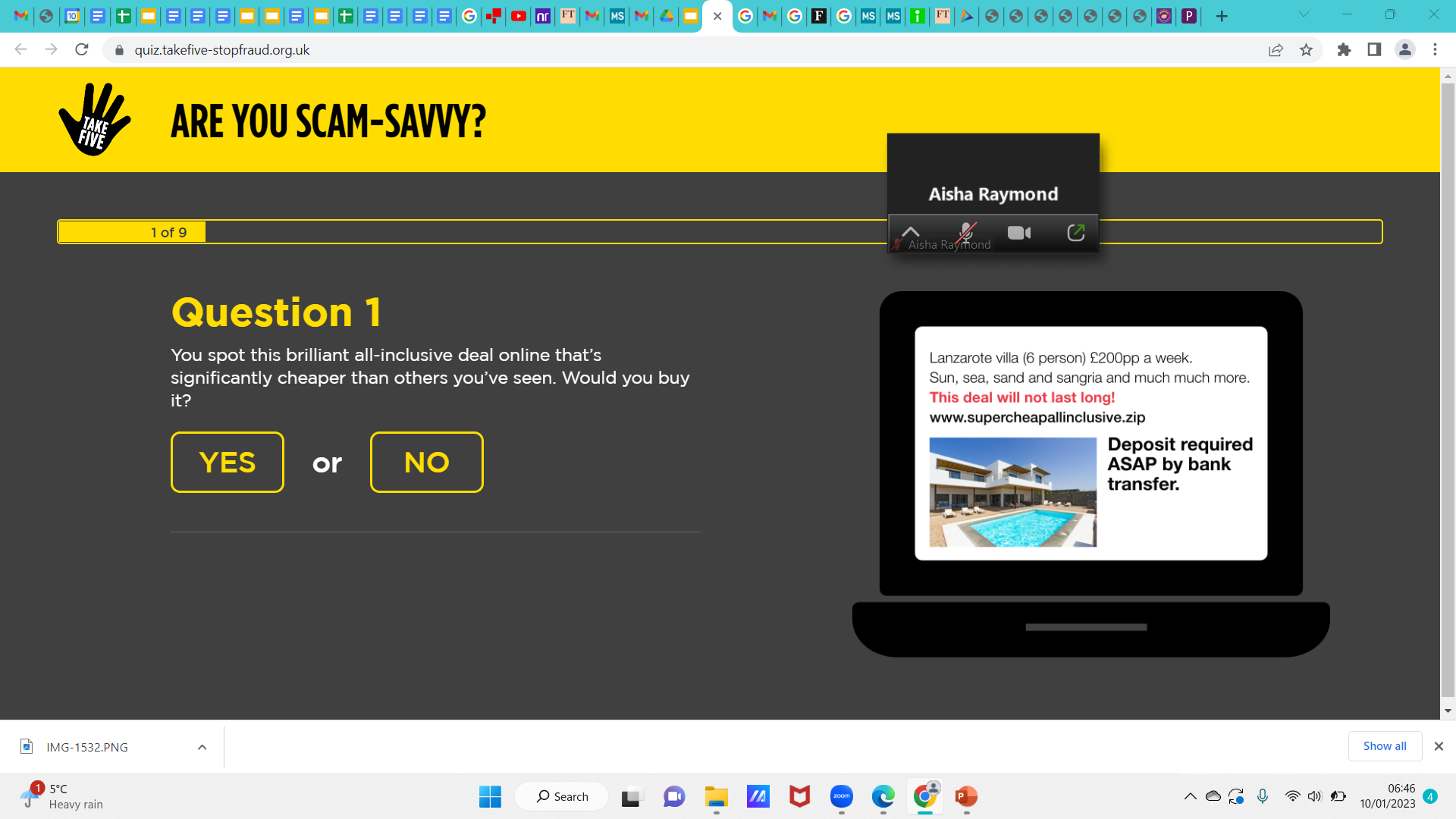 This could be a scam! Criminals use fake adverts, payment pages and websites to scam consumers. While many online platforms offer secure payment options, criminals will try to persuade a person to pay by bank transfer instead and rush them into making the payment. Read online reviews to check websites are legitimate and always use secure payment channels when booking. If the deal sounds too good to be true, it usually is.
Is this a scam? Yes or No?
17
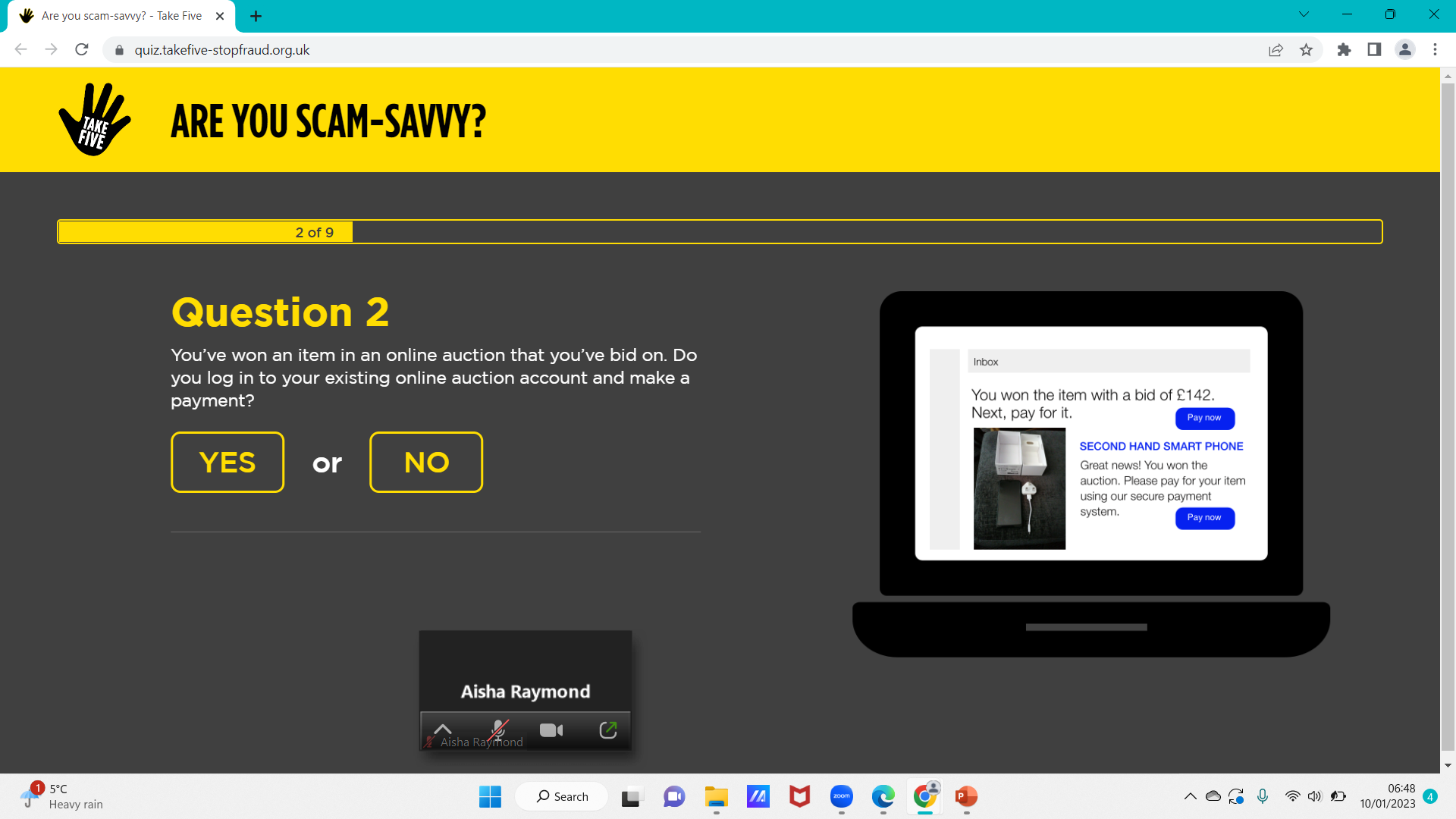 Karim has  won an item in an online auction that you’ve bid on. Should he log in to his existing online auction account and make a payment?
This is genuine. Always log in to online auction accounts and make payments through the website’s secure payment channel.
Is this a scam? Yes or No?
18
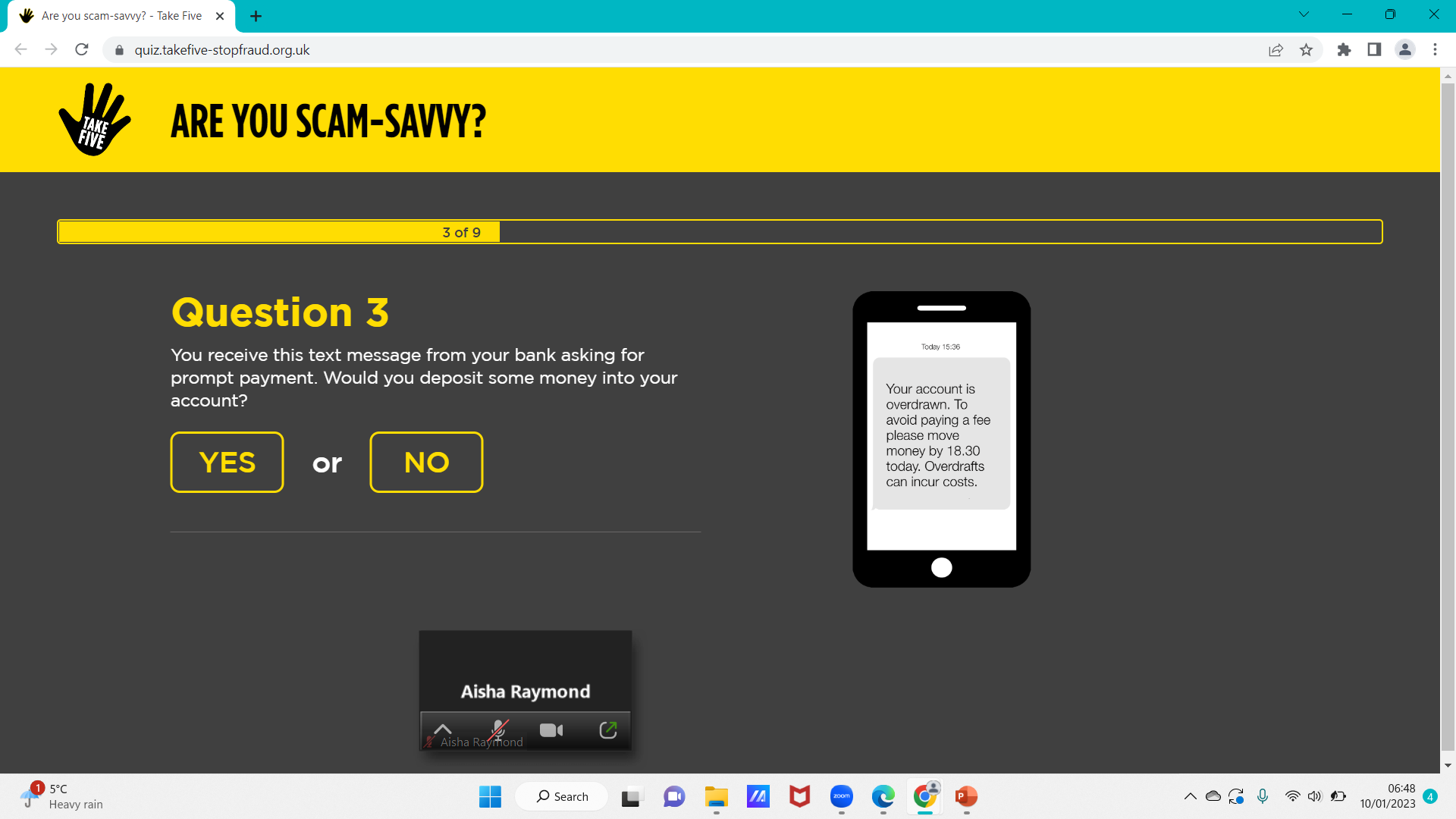 Karim receives this text message from his bank asking for prompt payment. Should he deposit some money into his account?
This is genuine. This text doesn't ask for any account details or ask Karim to make payment to someone else. Always use the official banking app or website to make any payments or transfers. If Karim was unsure, he should contact his bank using a known number to check.
Is this a scam? Yes or No?
19
Karim is buying concert tickets on social media and he is asked to make payment by bank transfer. 
Should he proceed with the payment?
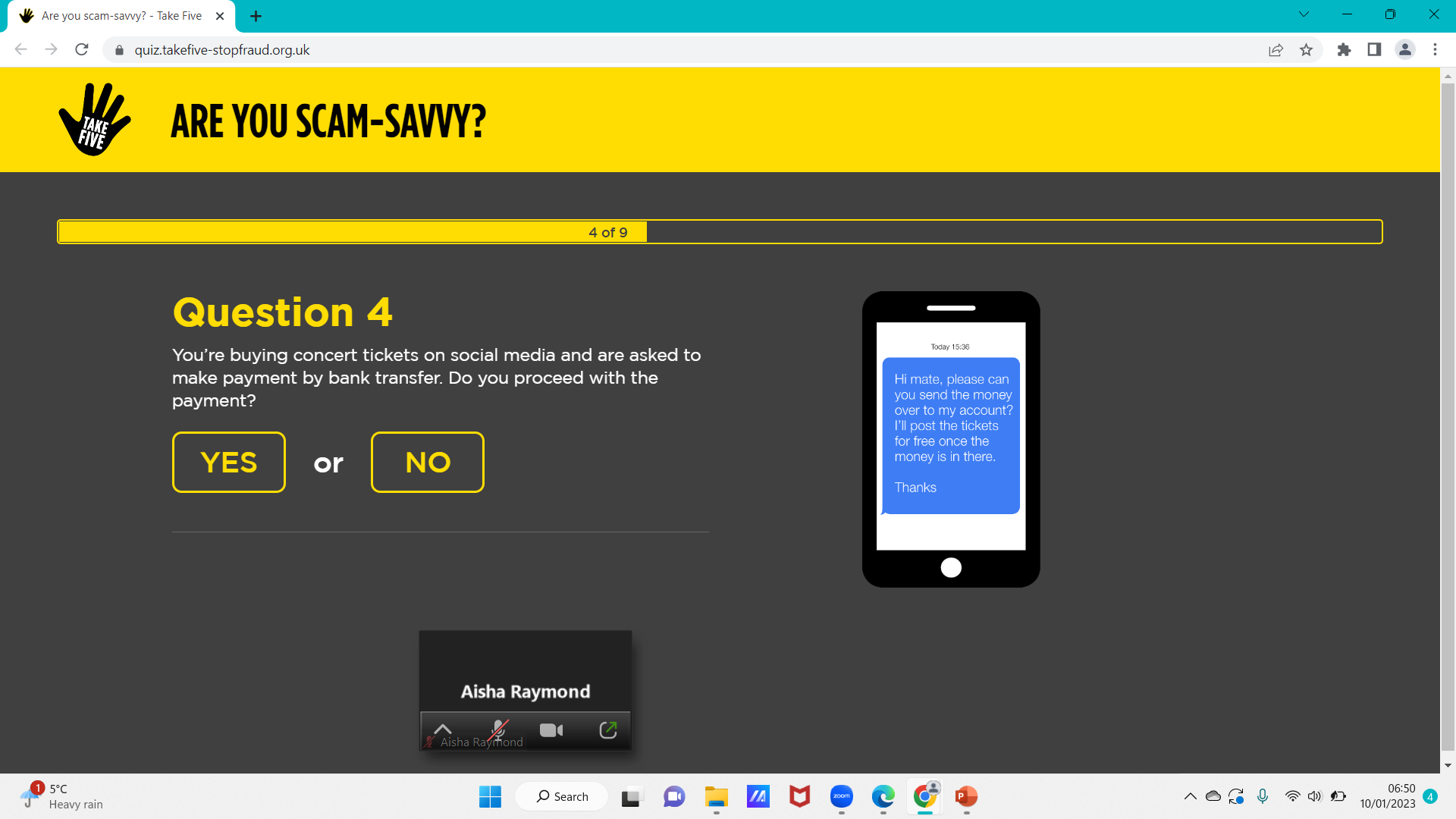 This could be a scam! Always buy goods such as tickets from an authorised seller, not via individuals on social media as the tickets can be fake or not exist.
Is this a scam? Yes or No?
20
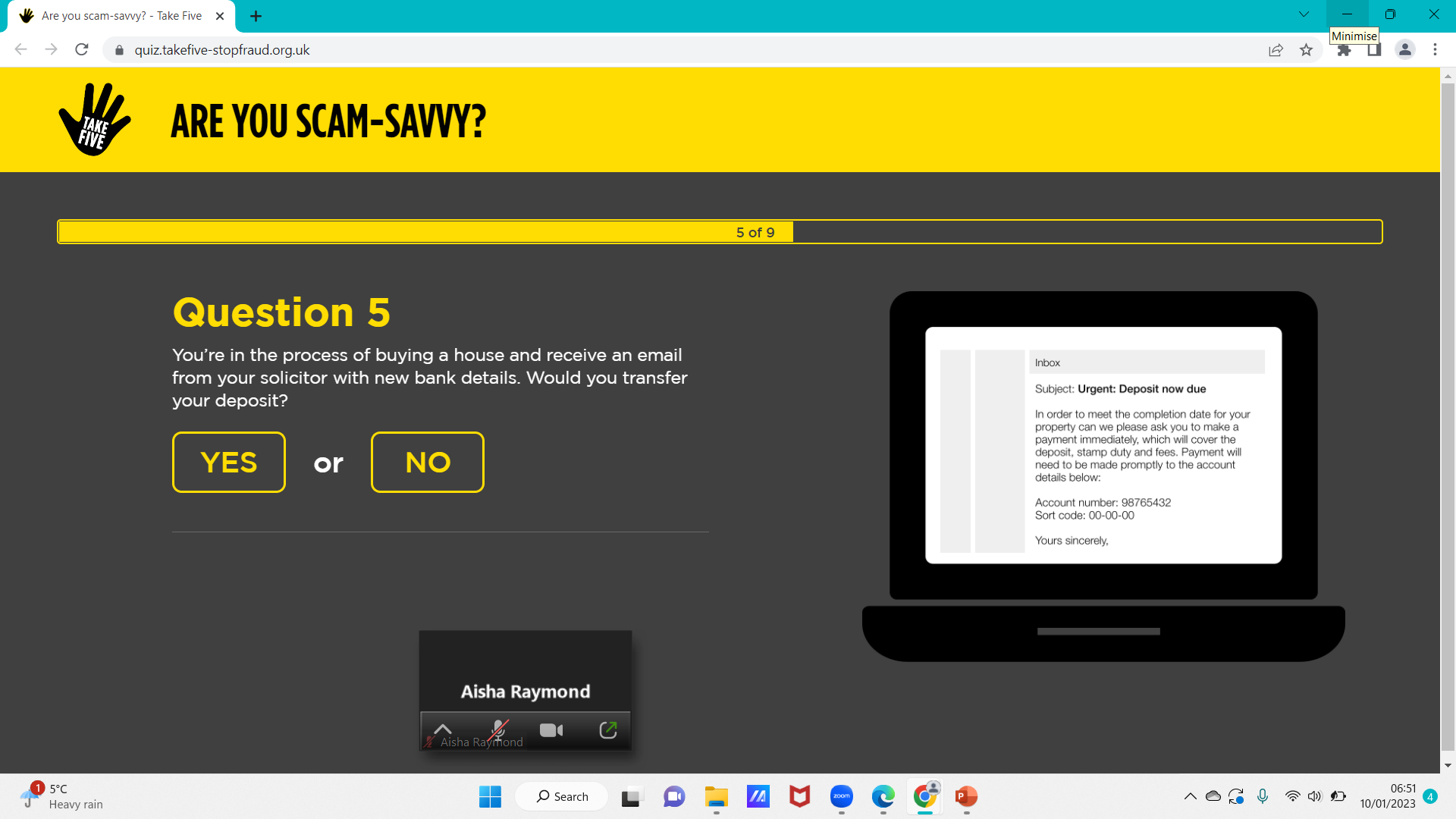 Karim is in the process of buying a house and receives an email from his solicitor with new bank details. 
Should he transfer his deposit?
This could be a scam! Criminals can intercept emails and pretend to be your solicitor. Always call your solicitor using a known number before transferring any money to check requests are genuine.
Is this a scam? Yes or No?
21
Someone calls Karim and states they are a police officer. They’re investigating a staff member at Karim’s bank. They need Karim to transfer some money to another account so they can monitor what happens. 
Should Karim transfer the money?
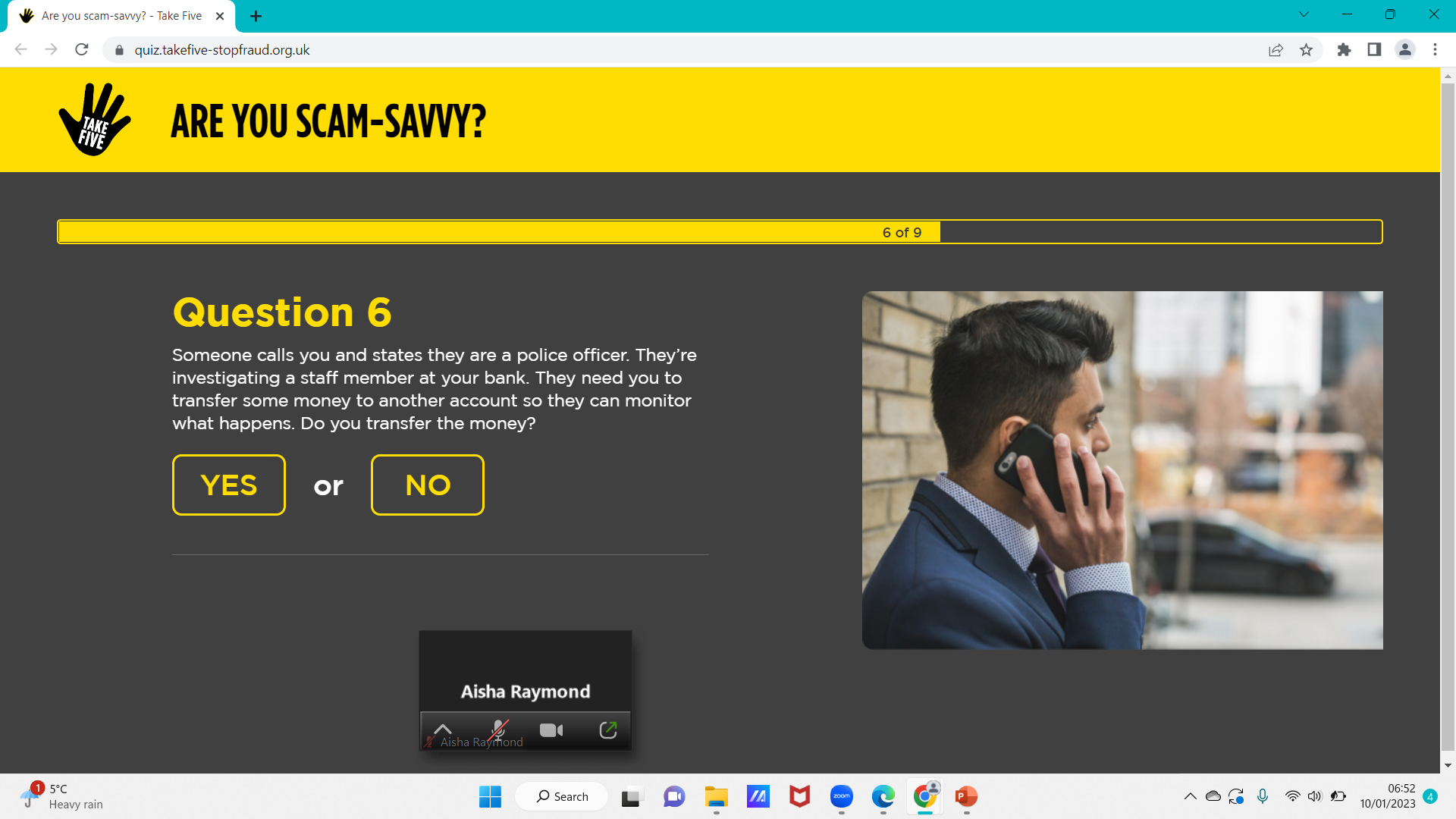 This could be a scam! Criminals want money and will impersonate police officers to get it. The police will never ask Karim to withdraw or transfer money for safekeeping or for the purposes of an investigation.
Avoiding other scams
25
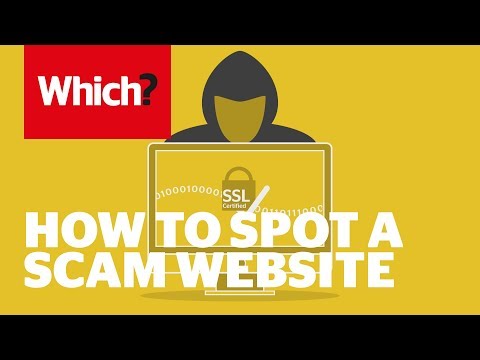 Watch the video and identify ways in which you can protect yourself from scam websites

Then summarise your learning from the session by writing a short post (max 100 words) explaining:
The impact online scams can have 
Top tips to identity and protect people from  online scams.
Video: https://youtu.be/KAbp_ajsCco
Reporting Scams
26
All major email provider and social media platforms have a way of reporting scams.

If you think someone is trying to scam you, don’t just ignore it. Reporting it may also help out multiple other people.

You can easily report people on most social media platforms via their profile. 

You can also do this via your email provider, but to go a step further, 
you can also report scams directly to the National Cyber Security Centre.
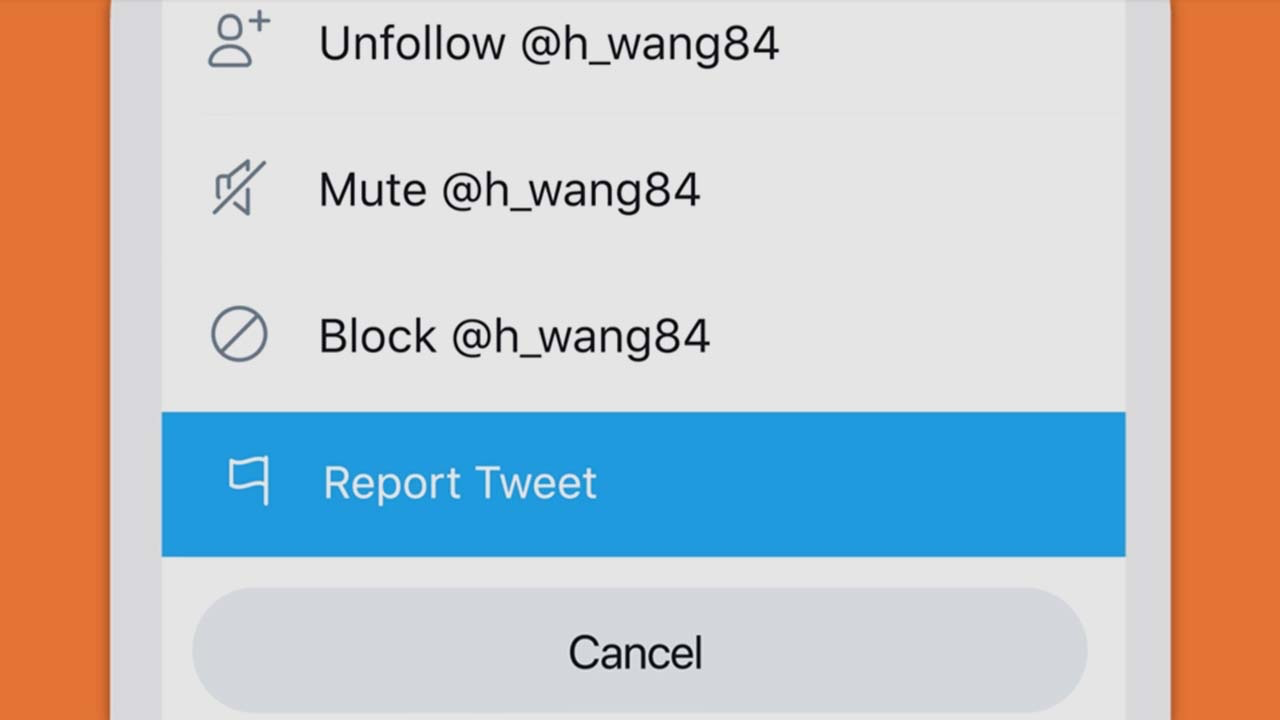 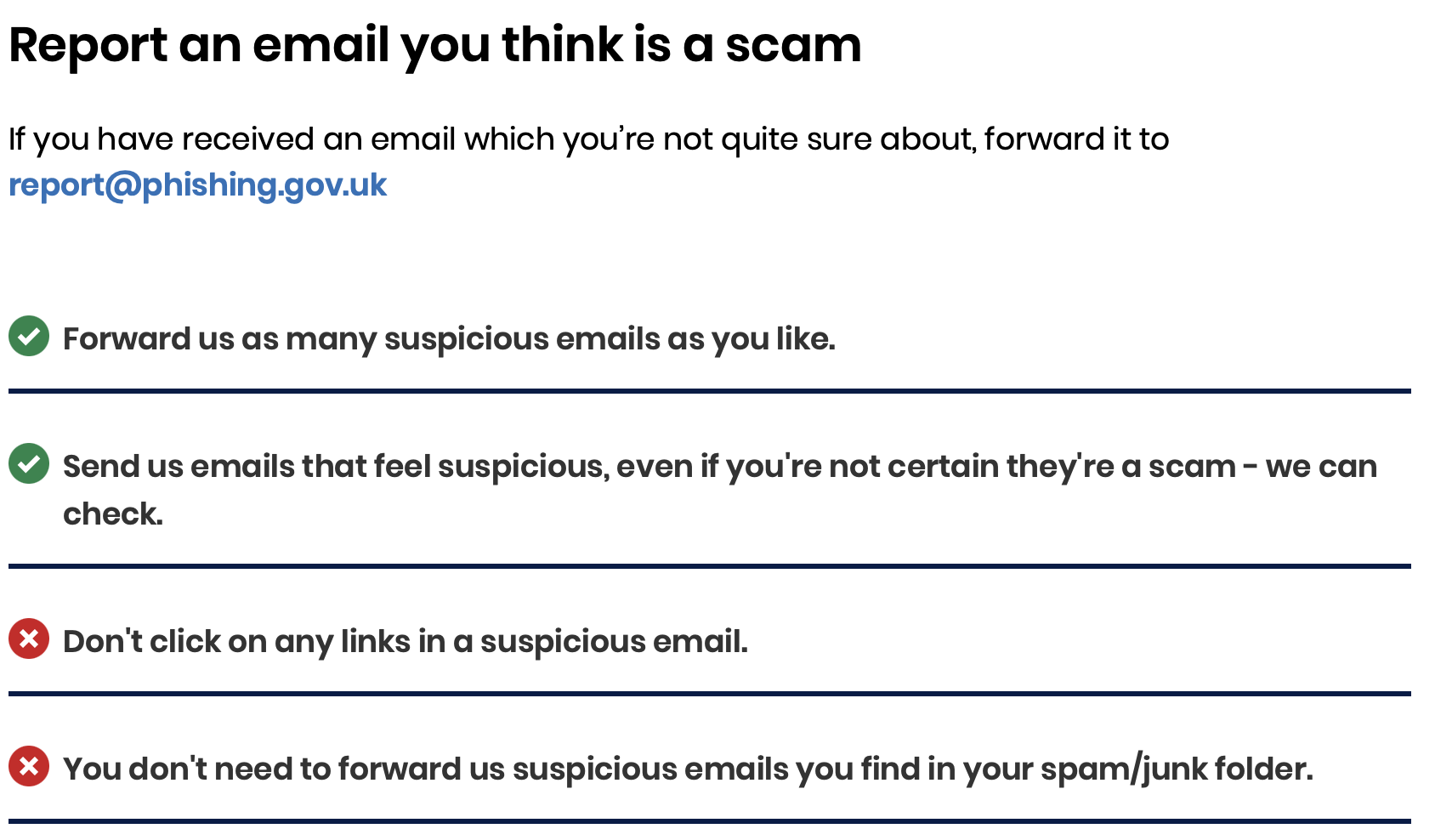 ‹#›
‹#›
By the end of the session, I will be able to:
Describe reasons for changes to the rate in online crime

State the impact that online scams have

Identify online scams
‹#›
Any questions?
?
26
Services available for people who have concerns about their personal finances
Citizens Advice – Debt and Money – This resource contains links to advice on a number of topics, including financial difficulties, cost of living and communicating with creditors.
Action Fraud – UK's national reporting centre for fraud and cyber crime.
0300 123 2040
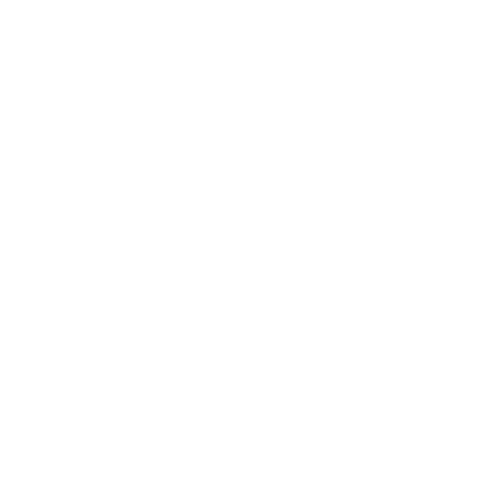 Childline Helpline0800 1111
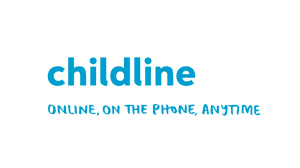 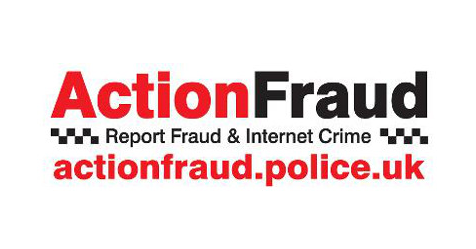 At school, you can speak with an adult you trust. 
This could be your form tutor, head of year or the school’s safeguarding officer.